Το σπίτι του ποιητή Καβάφη
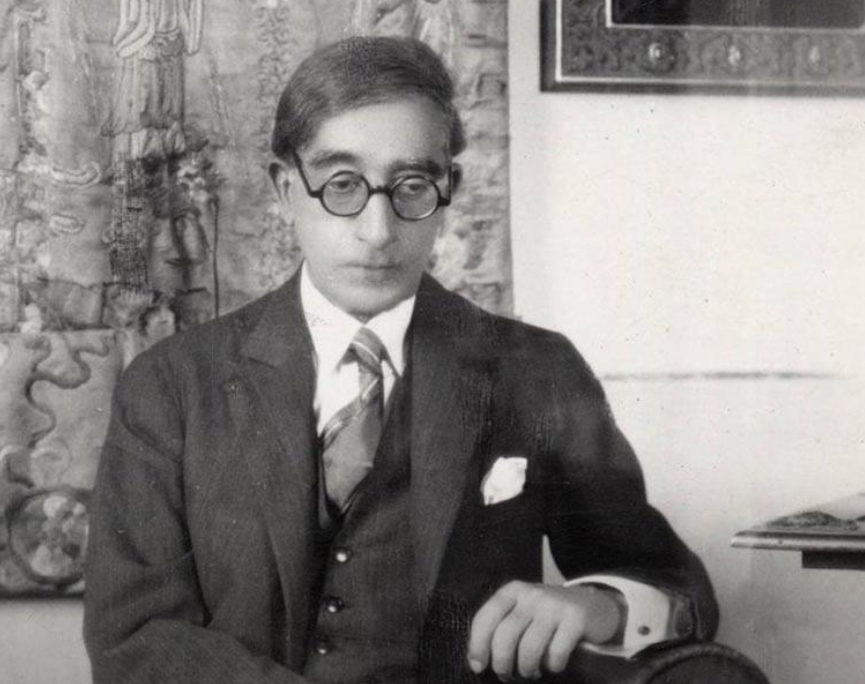 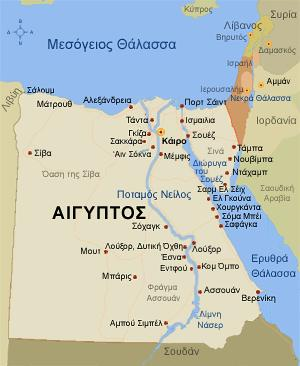 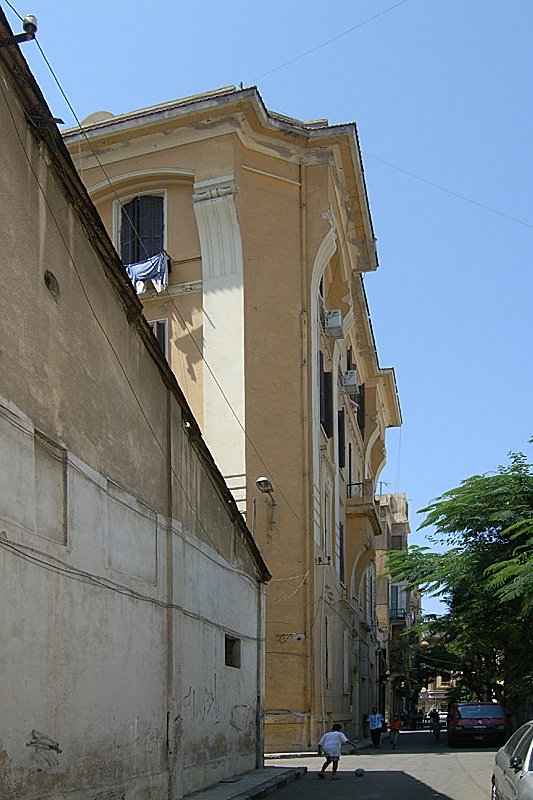 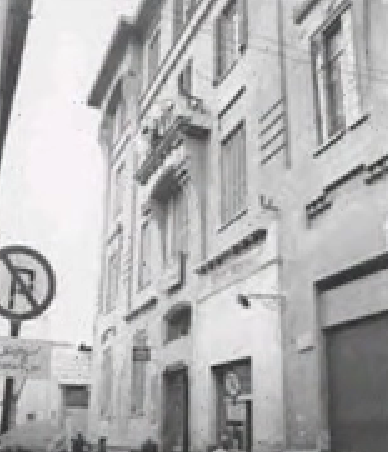 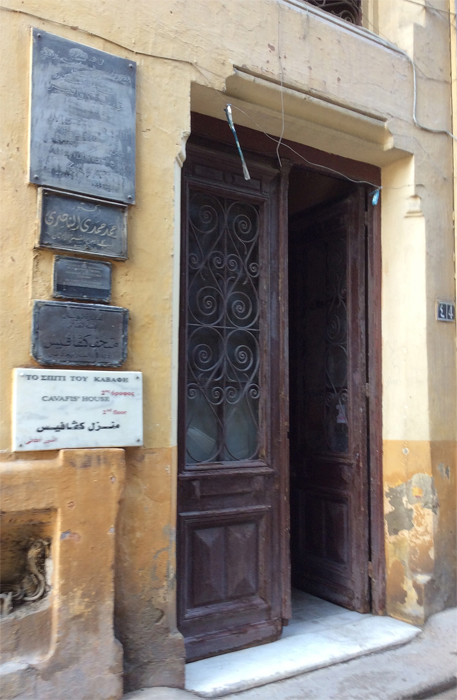 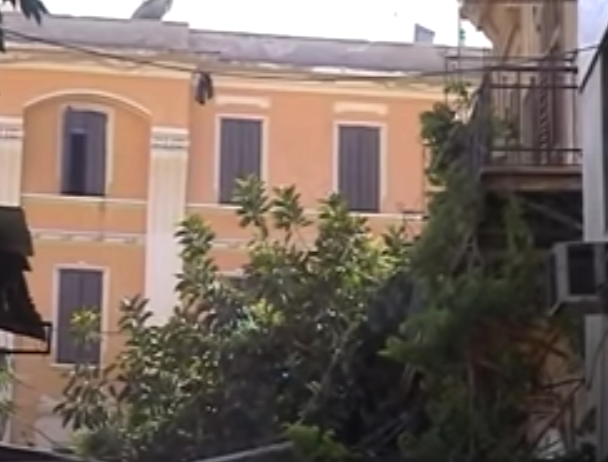 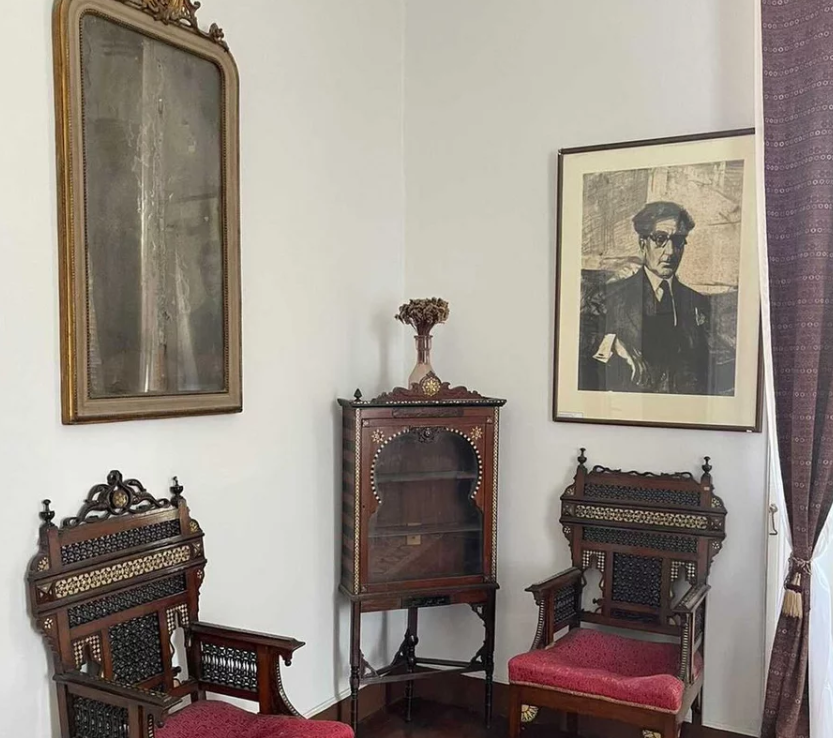 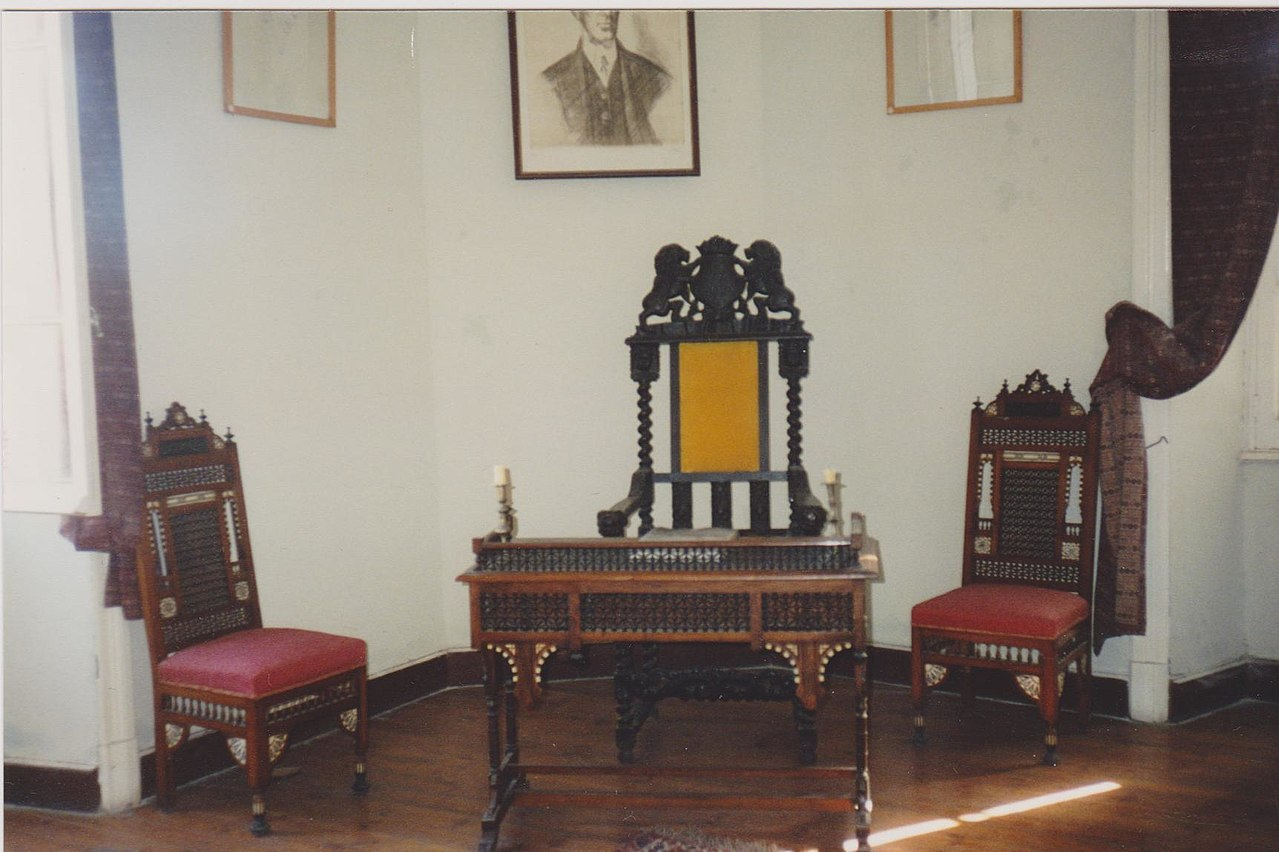 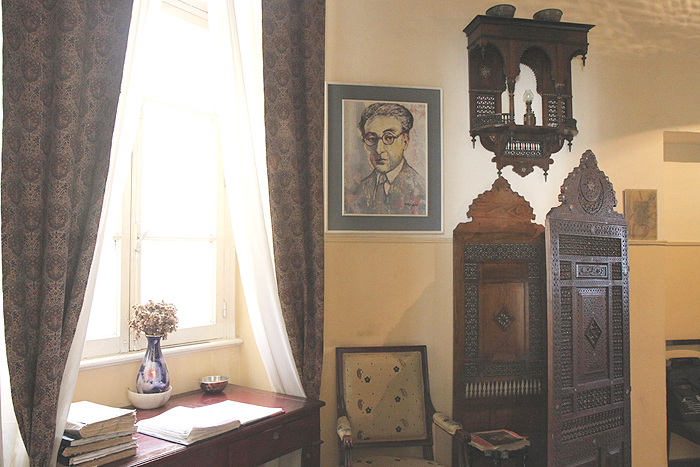 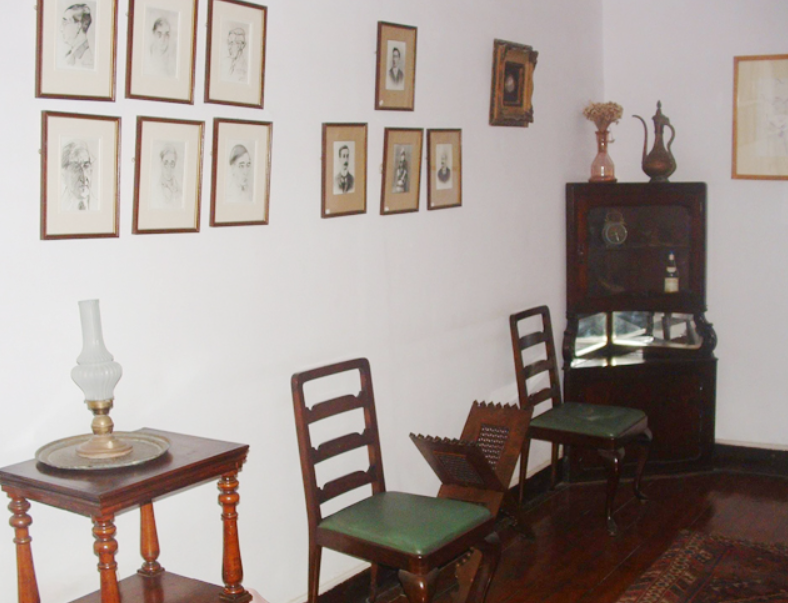 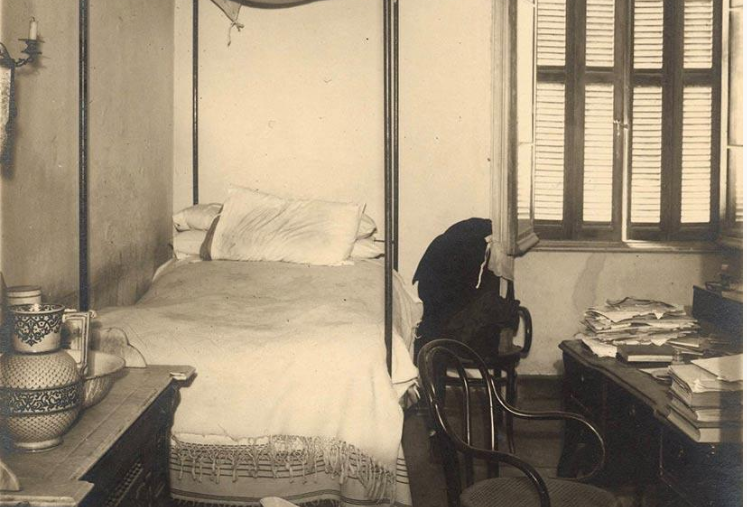 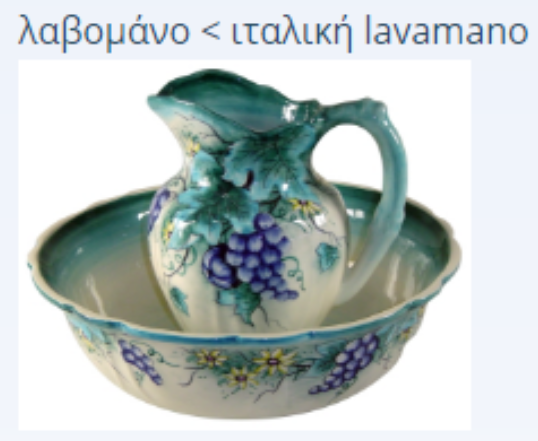 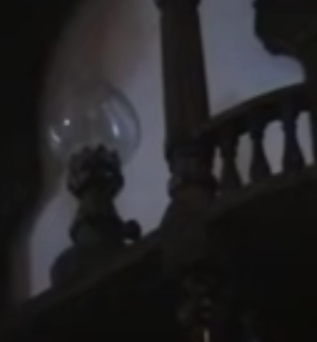 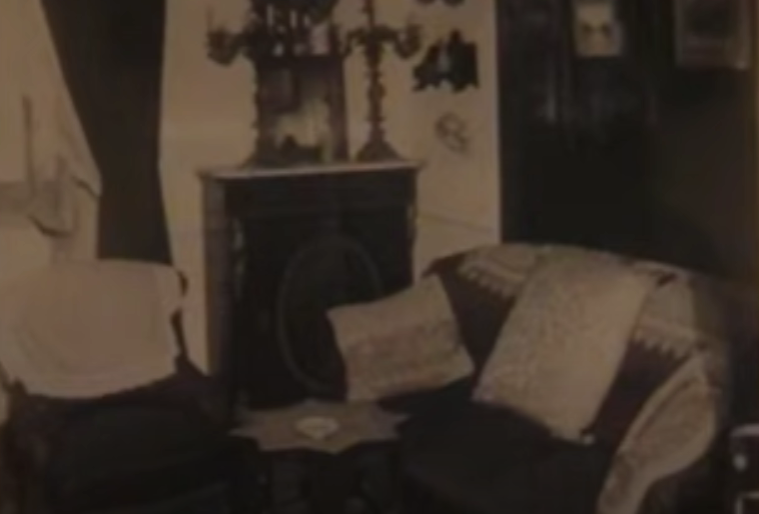 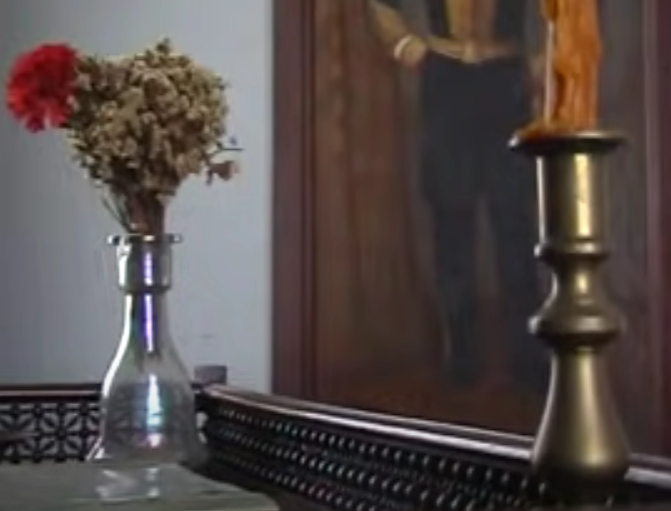 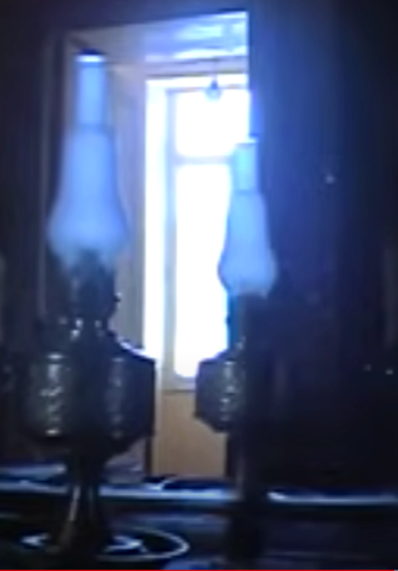